Jornadas Internacionais EdSex-Évora
Sexualidade em Foco: Diálogos e Desafios no Ensino Superior
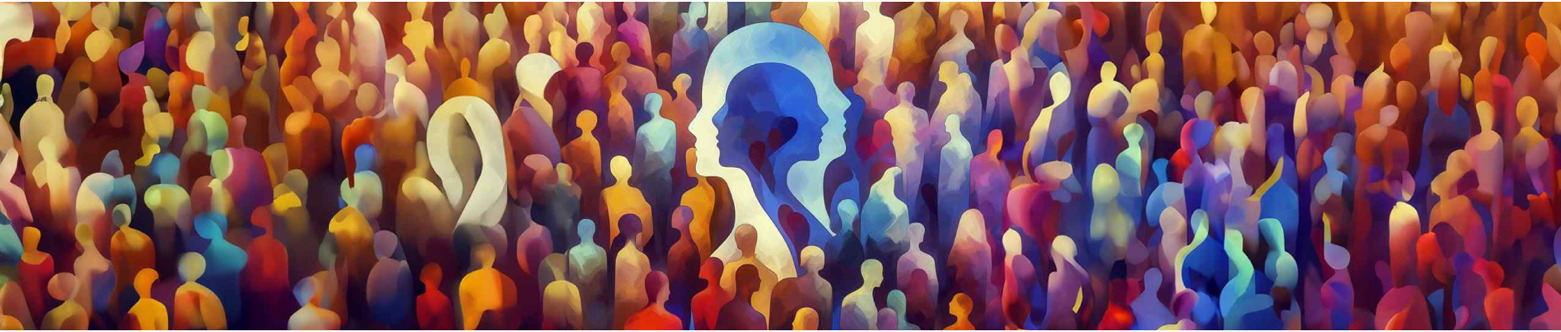 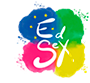 Título
Autores: 

Afiliação:
INTRODUÇÃO
OBJETIVOS
METODOLOGIA
RESULTADOS
CONCLUSÕES
REFERÊNCIAS
Poto 
Portugal